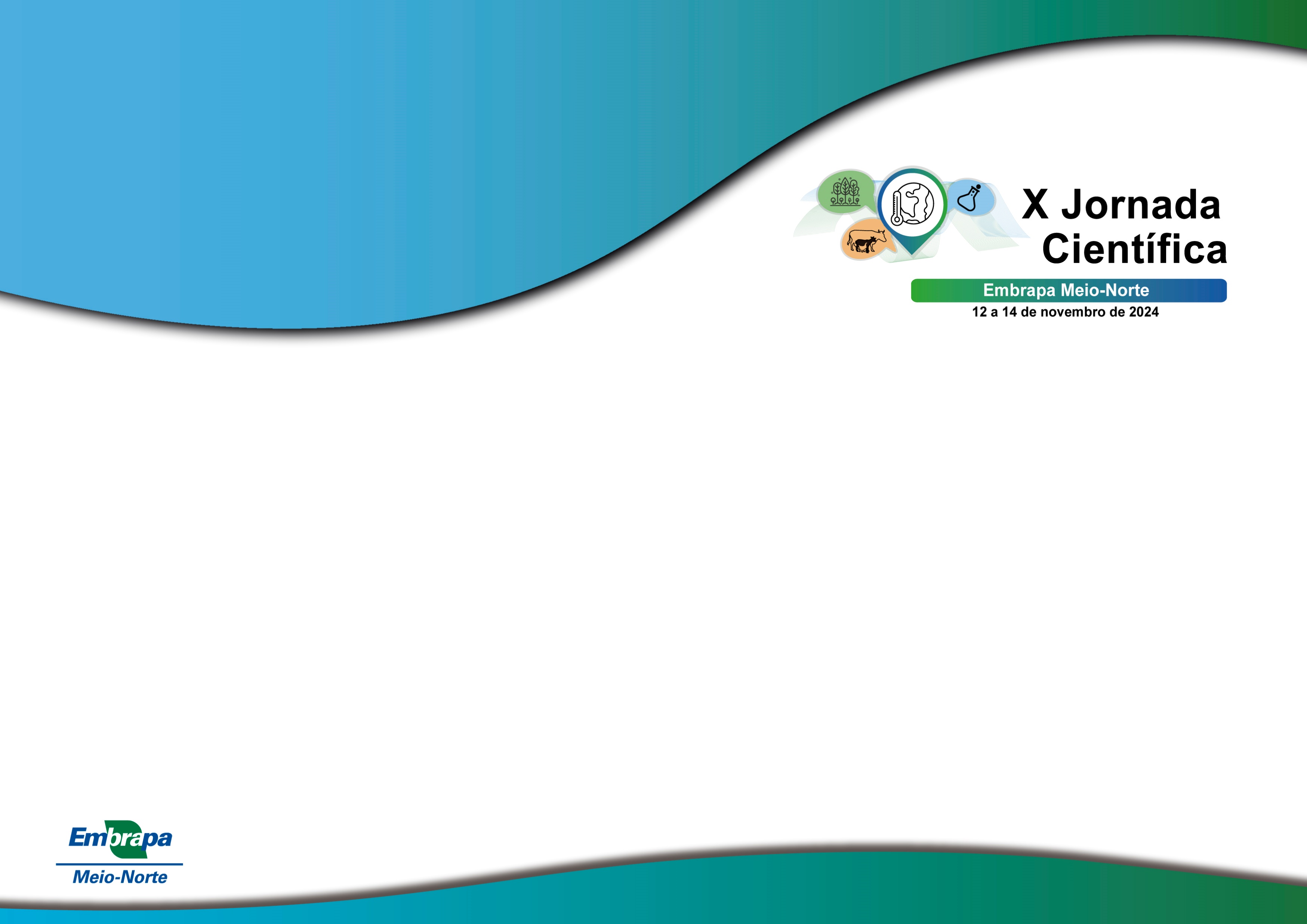 Título da apresentação
Nome do apresentador
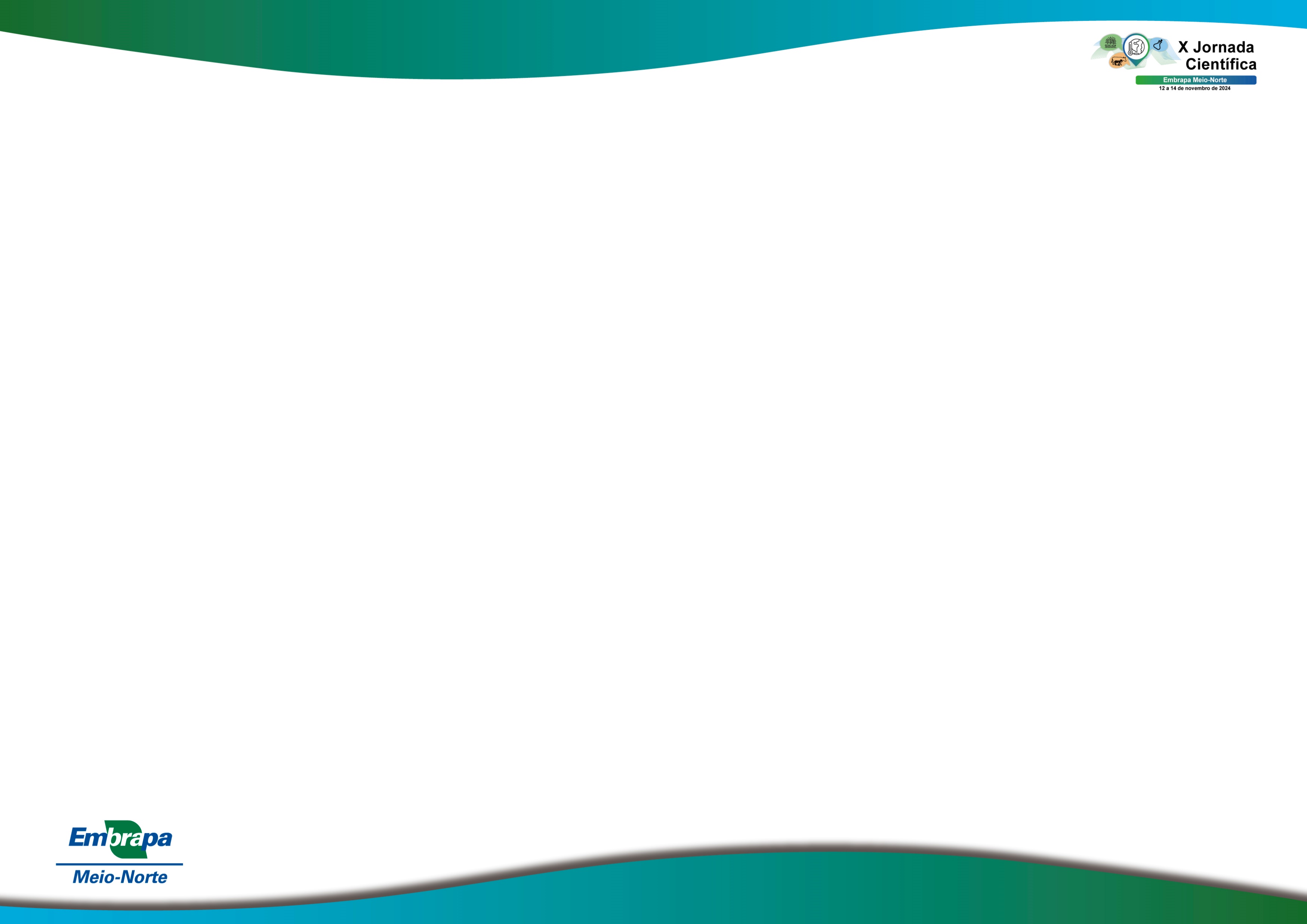 Subtítulo
Conteúdo
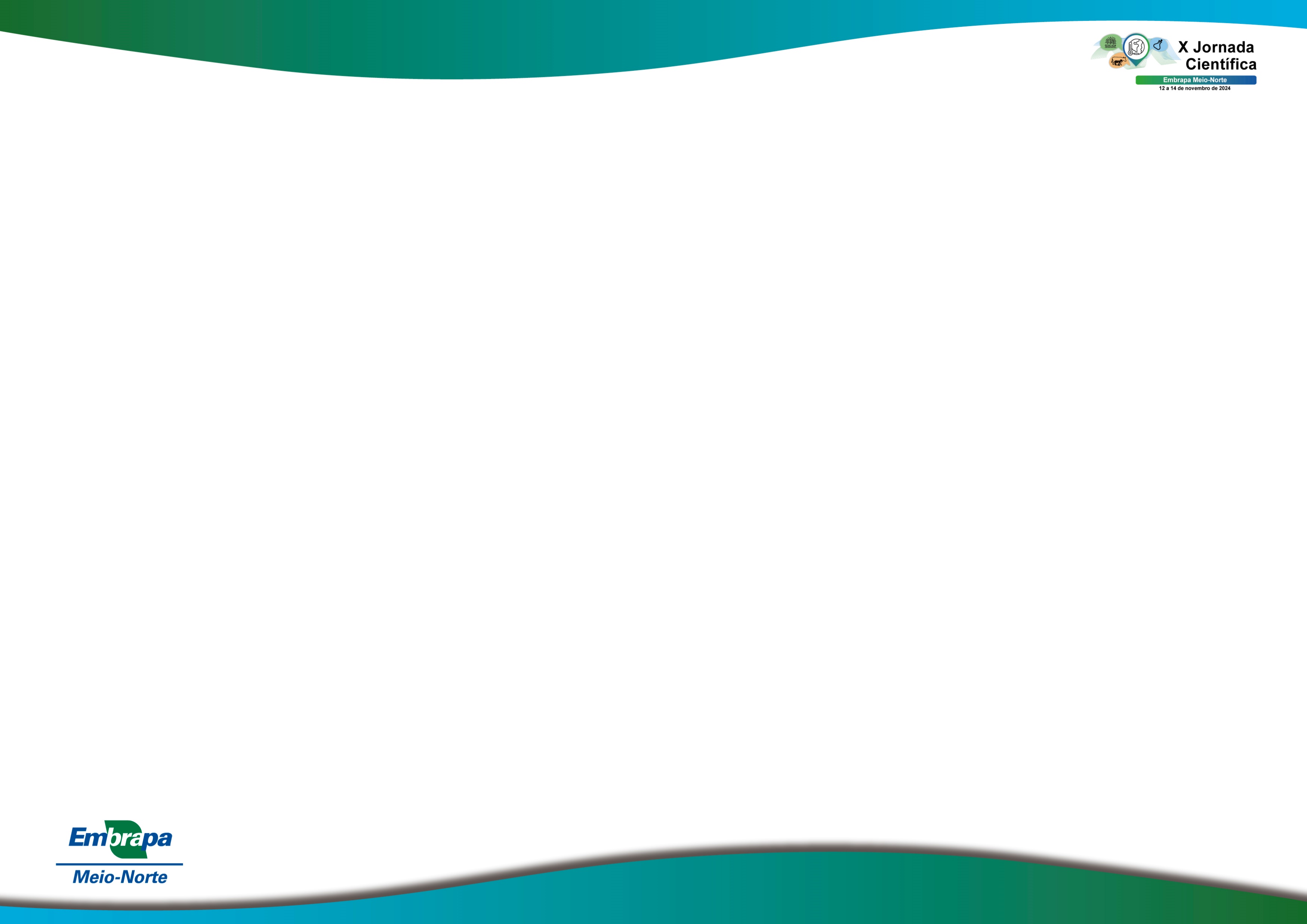 Subtítulo
Conteúdo
Foto
Foto
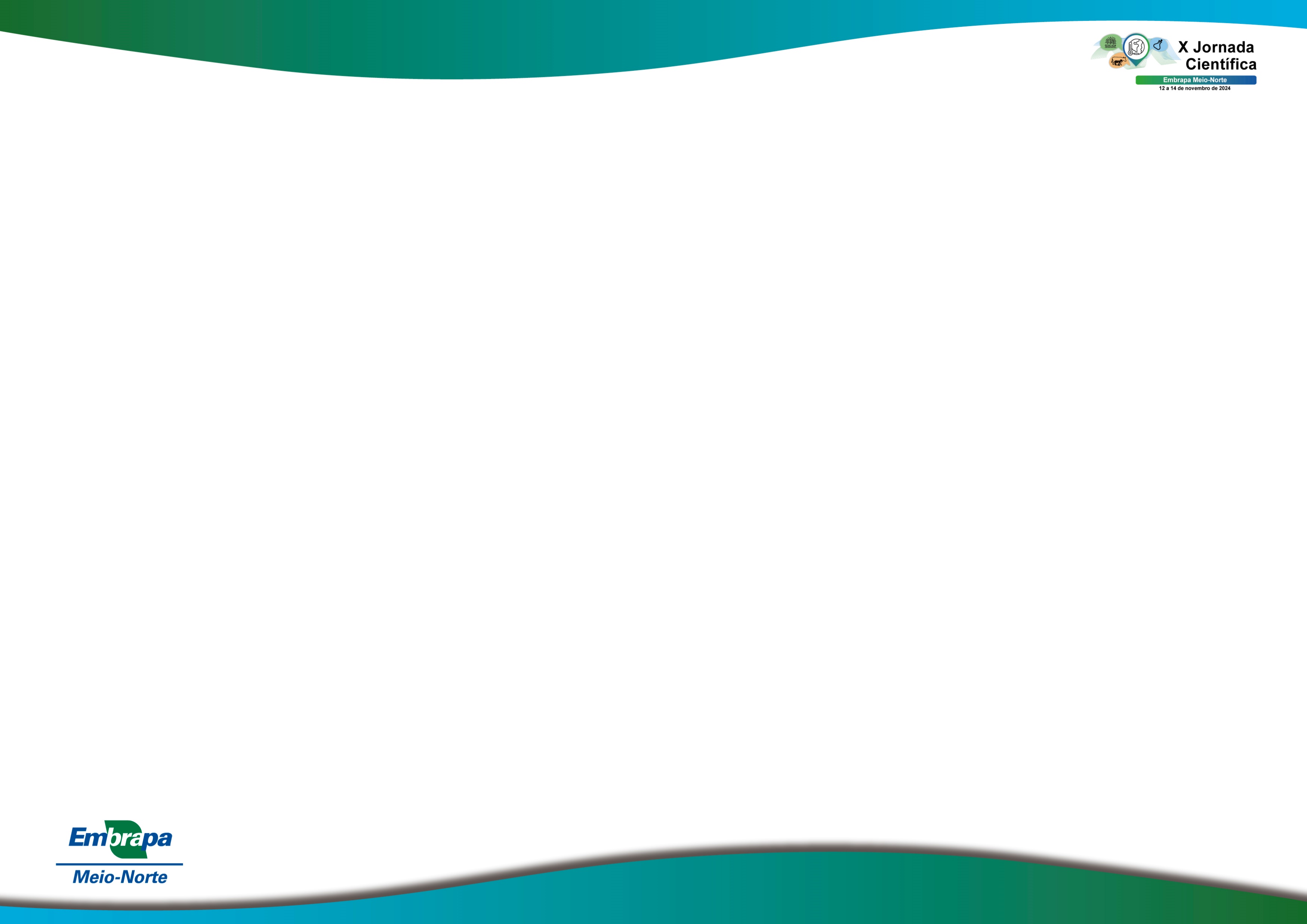 Subtítulo
Conteúdo

Nomomomoomomomomomomomomo
Nonononononoonononononononononono
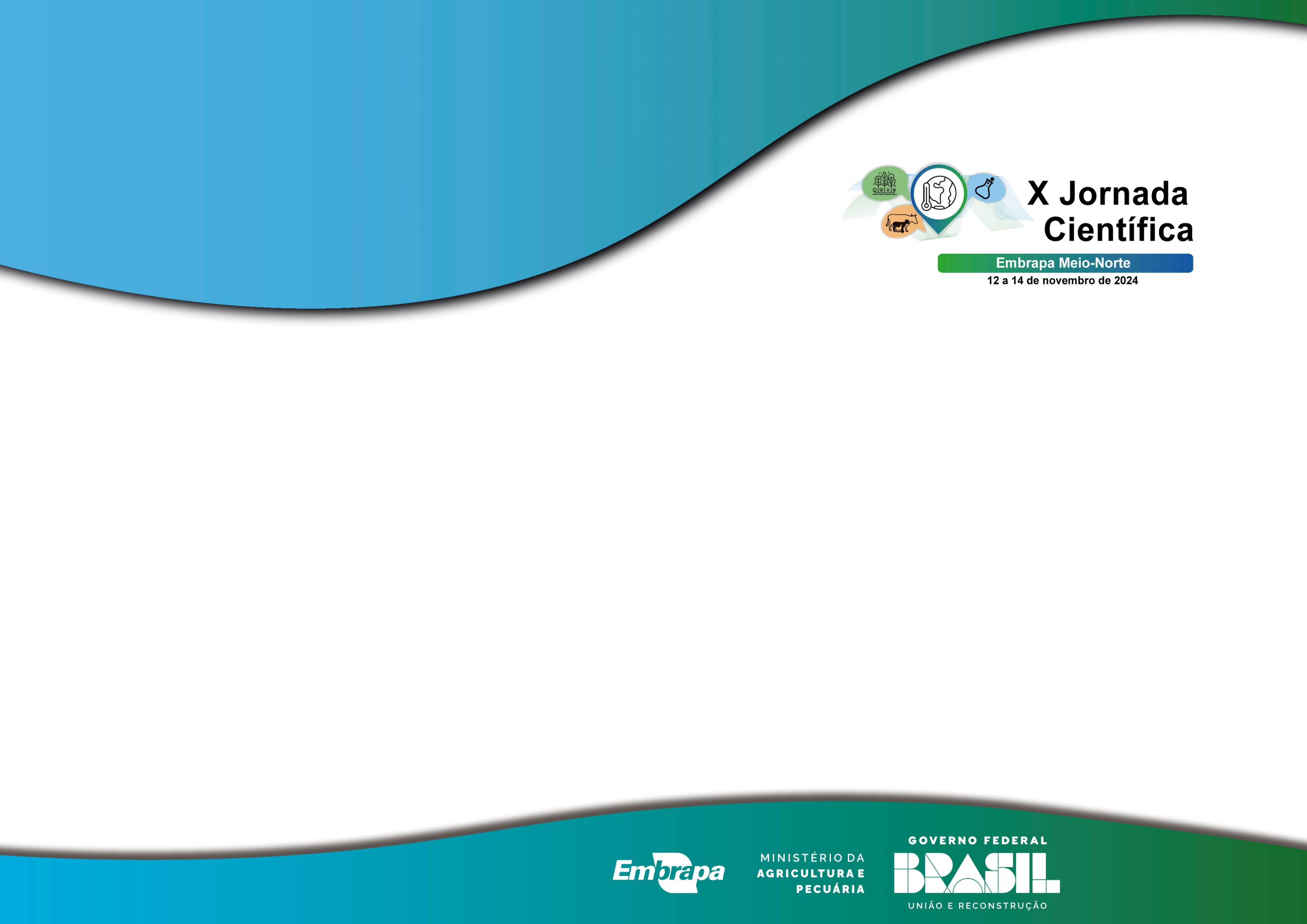 Obrigado!
Contato do apresentador (e-mail)